Jesus begegnet jedem Menschen
Epheser-Brief 3,1-6
Reihe:
Erfreuliche Aussichten für mich und für alle (1/4)
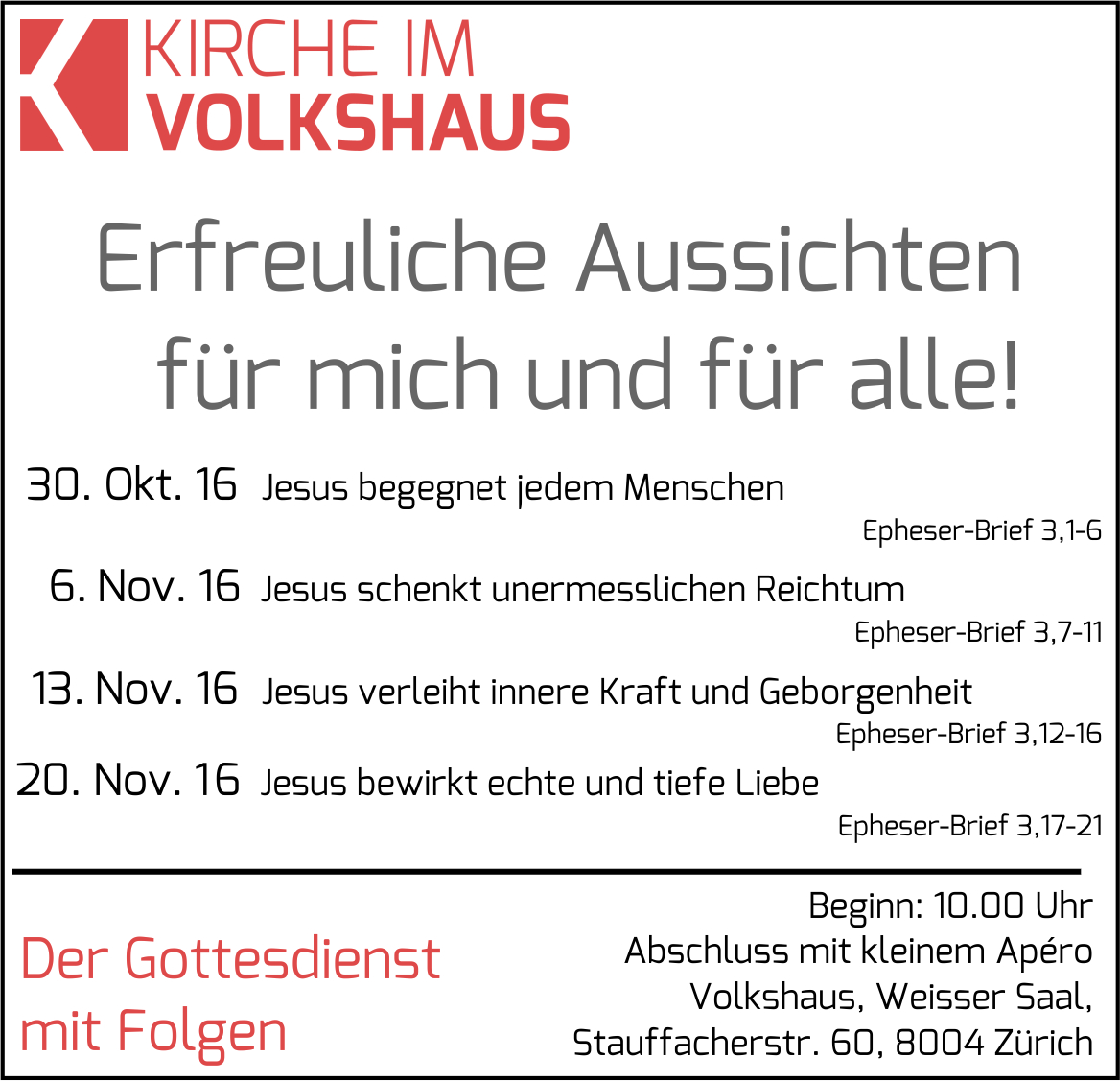 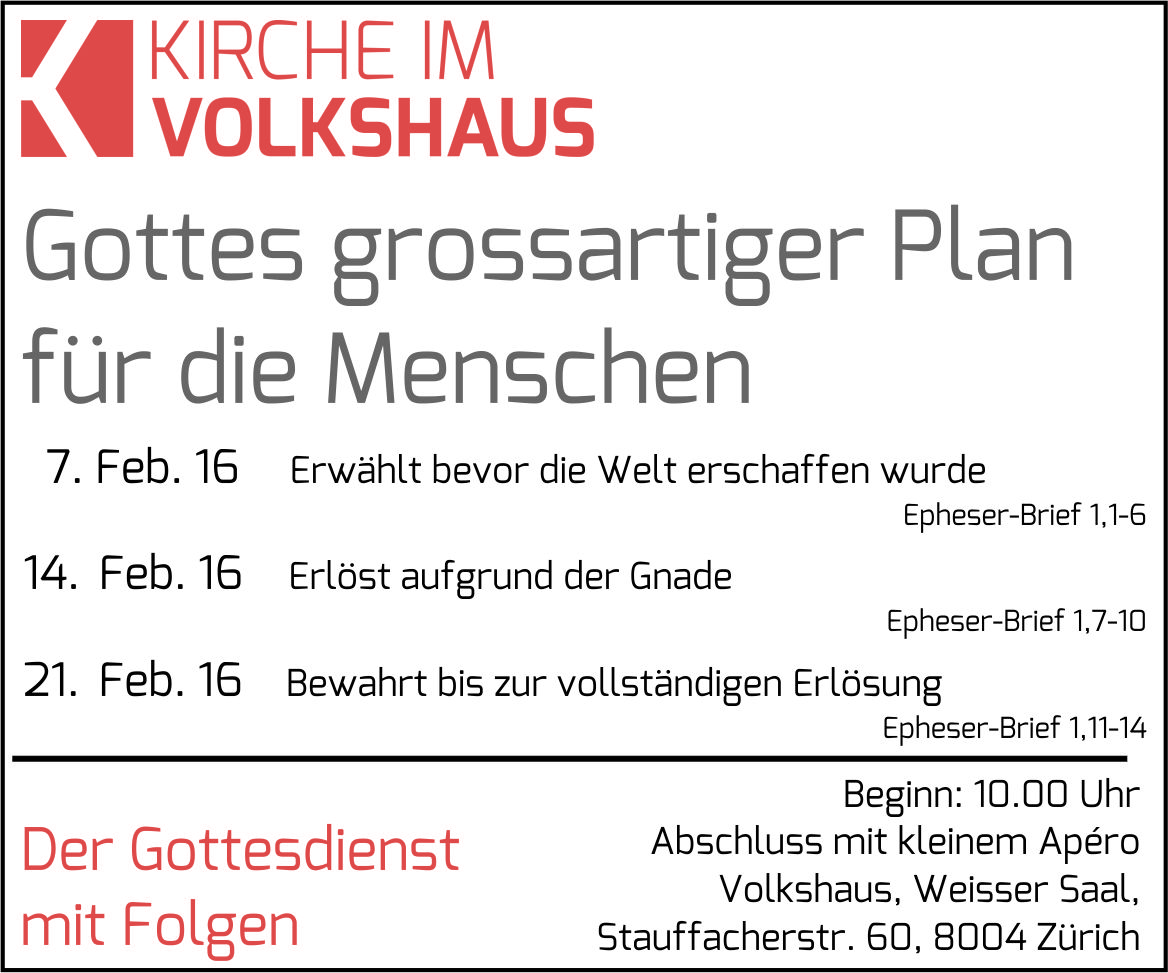 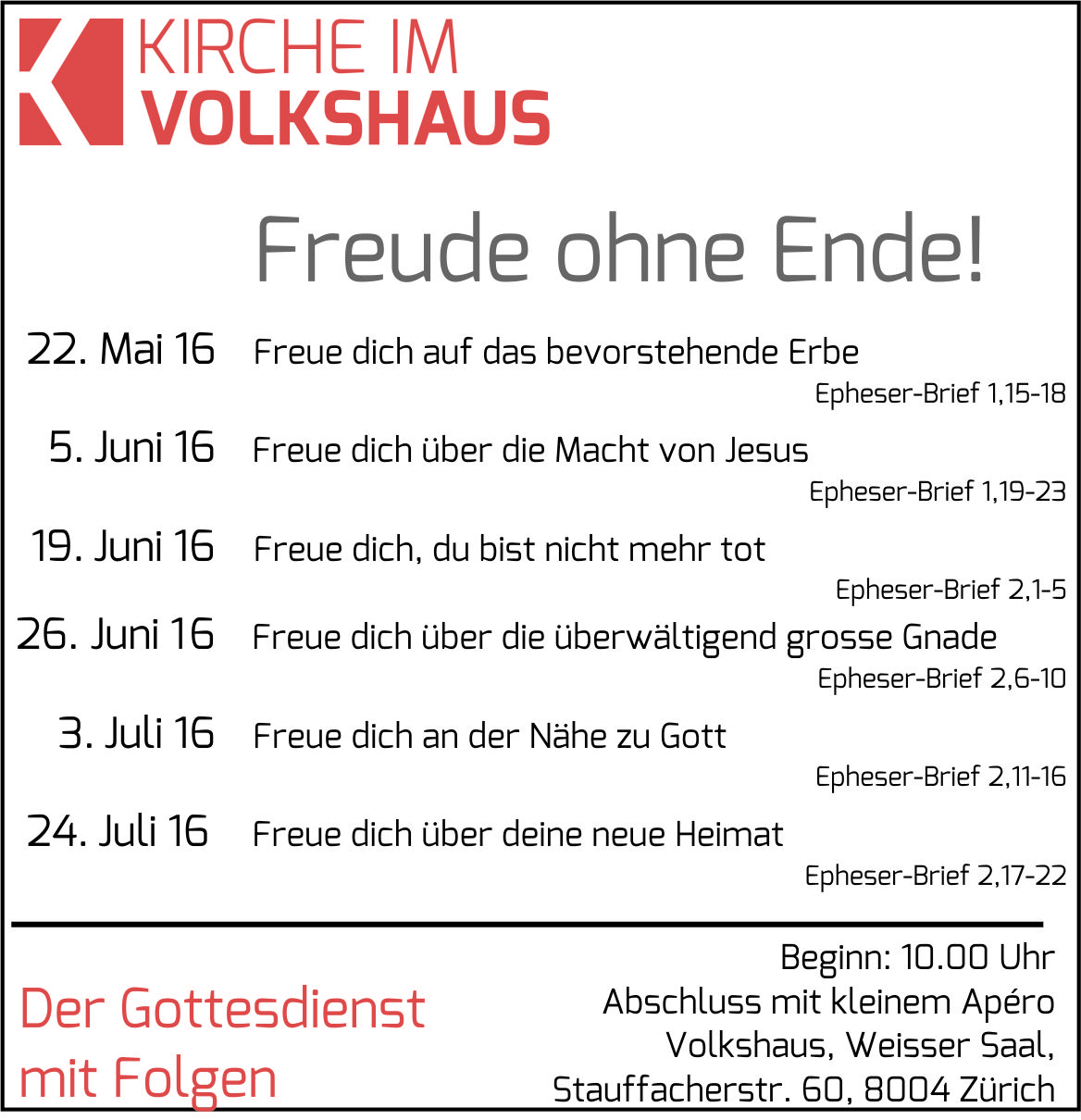 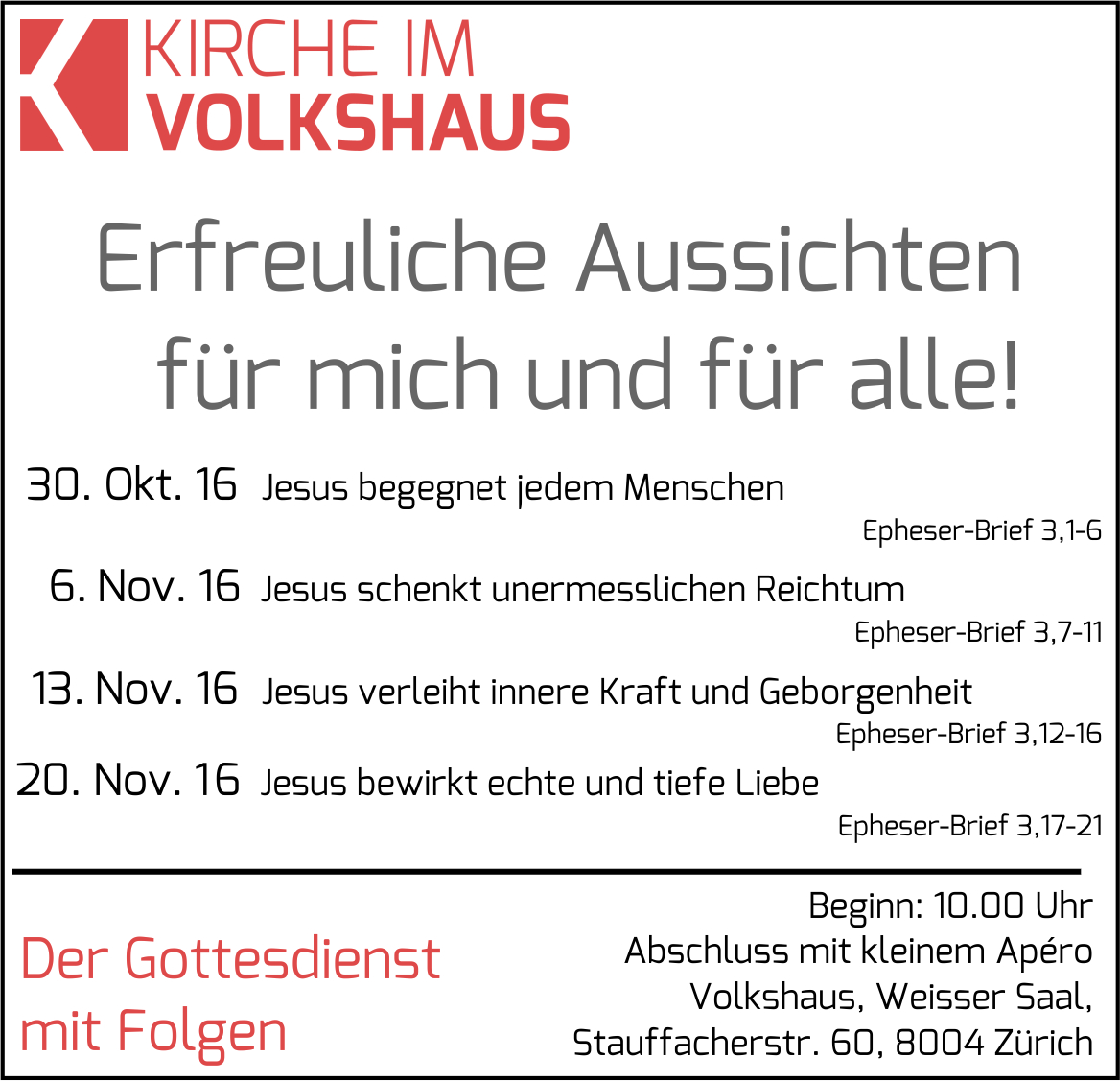 „Gott hat der Welt seine Liebe dadurch gezeigt, dass er seinen einzigen Sohn für sie hergab, damit jeder, der an Jesus glaubt, das ewige Leben hat und nicht verloren geht.“
Johannes-Evangelium 3,16
Jesus begegnet jedem Menschen
Epheser-Brief 3,1-6
Reihe:
Erfreuliche Aussichten für mich und für alle (1/4)
I. Eine aufreibende Aufgabe
„Ich, Paulus, der Gefangene Christi Jesu für euch Heiden.“
Epheser-Brief 3,1
„Bei der ganzen kaiserlichen Garde und weit darüber hinaus hat es sich inzwischen herumgesprochen, dass meine Gefangenschaft eine Gefangenschaft wegen Christus ist.“
Philipper-Brief 1,13
„Ich will ihm zeigen, wie viel er von jetzt an um meines Namens willen leiden muss.“
Apostelgeschichte 9,16
„Ich, Paulus, der Gefangene Christi Jesu für euch Heiden.“
Epheser-Brief 3,1
„Die Juden von Antiochia hetzten die einflussreichen griechischen Frauen, die sich zur Synagogengemeinde hielten, sowie die Magistratsbeamten der Stadt gegen Paulus und Barnabas auf; sie zettelten eine Verfolgung der beiden an und sorgten dafür, dass sie aus der Stadt ausgewiesen wurden.“
Apostelgeschichte 13,50
„Ihr habt ja gehört, welches Amt die Gnade Gottes mir für euch gegeben hat.“
Epheser-Brief 3,2
„Als Gott mir seinen Sohn, Jesus, offenbarte – mir ganz persönlich –, gab er mir den Auftrag, die gute Nachricht von Jesus Christus unter den nichtjüdischen Völkern zu verkünden. Daraufhin holte ich nicht erst den Rat von Menschen ein.“
Galater-Brief 1,16
„Der Inhalt meines Lebens ist Christus, und deshalb ist Sterben für mich ein Gewinn.“
Philipper-Brief 3,2
„Verfolgungen sind etwas, womit alle rechnen müssen, die zu Jesus Christus gehören und entschlossen sind, so zu leben, dass Gott geehrt wird.“
2.Timotheus-Brief 3,12
II. Niemand erkannte das Geheimnis
„Durch Offenbarung ist mir das Geheimnis kundgemacht worden, wie ich eben aufs kürzeste geschrieben habe.“
Epheser-Brief 3,3
„Beim Lesen dieses Briefes könnt ihr erkennen, dass ich weiss, wovon ich rede, wenn ich vom Geheimnis Christi spreche.“
Epheser-Brief 3,4
„Den Menschen früherer Generationen hatte Gott keinen Einblick in dieses Geheimnis gegeben.“
Epheser-Brief 3,5
„Die Christen, die sich in der Verfolgungszeit nach dem Tod des Stephanus über ganz Judäa und Samarien hin zerstreut hatten, zogen zum Teil noch weiter und kamen bis nach Phönizien und Zypern und bis nach Antiochia, aber sie machten die Botschaft Gottes nach wie vor ausschliesslich unter Juden bekannt.“
Apostelgeschichte 11,19
„Damit stiessen sie bei Paulus und Barnabas auf entschiedenen Widerstand, und es kam zu einer heftigen Auseinandersetzung.“
Apostelgeschichte 15,2
„Gott machte keinerlei Unterschied zwischen ihnen (den Heiden) und uns (den Juden), sondern hat auch ihr Innerstes aufgrund ihres Glaubens von aller Schuld gereinigt.„
Apostelgeschichte 15,9
Von dieser guten Nachricht (dem Geheimnis) hat die Schrift schon lange im Voraus gesprochen; sie kündigte an, dass Gott Menschen aus allen Völkern auf der Grundlage des Glaubens für gerecht erklären würde. Abraham wurde nämlich die Zusage gemacht: „Durch dich werden alle Völker gesegnet werden.“
Galater-Brief 3,8
III. Alle sind willkommen!
„Die Nichtjuden – darin besteht dieses Geheimnis – sind zusammen mit den Juden Erben, bilden zusammen mit ihnen einen Leib und haben zusammen mit ihnen teil an dem, was Gott seinem Volk zugesagt hat.“
Epheser-Brief 3,6
„Das alles ist durch Jesus Christus und mit Hilfe des Evangeliums Wirklichkeit geworden.“
Epheser-Brief 3,6
„Weil Christus sein Blut für euch vergossen hat, seid ihr jetzt nicht mehr fern von Gott, sondern habt das Vorrecht, in seiner Nähe zu sein.“
Epheser-Brief 2,13
„Ob jemand Jude oder Nichtjude ist, macht dabei keinen Unterschied: Alle haben denselben Herrn,und er lässt alle an seinem Reichtum teilhaben,die ihn im Gebet anrufen.“
Römer-Brief 10,12
„Jeder, der den Namen des Herrn anruft, wird gerettet werden.“
Römer-Brief 10,13
Schlussgedanke
„Ja, liebe Freunde, wir sind Gottes Kinder, wir sind es hier und heute. Und das ist erst der Anfang! Was darin alles eingeschlossen ist, ist uns vorläufig noch nicht enthüllt. Doch eines wissen wir: Wenn Jesus in seiner Herrlichkeit erscheint, werden wir ihm gleich sein; denn dann werden wir ihn so sehen,wie er wirklich ist.“
1.Johannes-Brief 3,2